The basic principles of gerontology
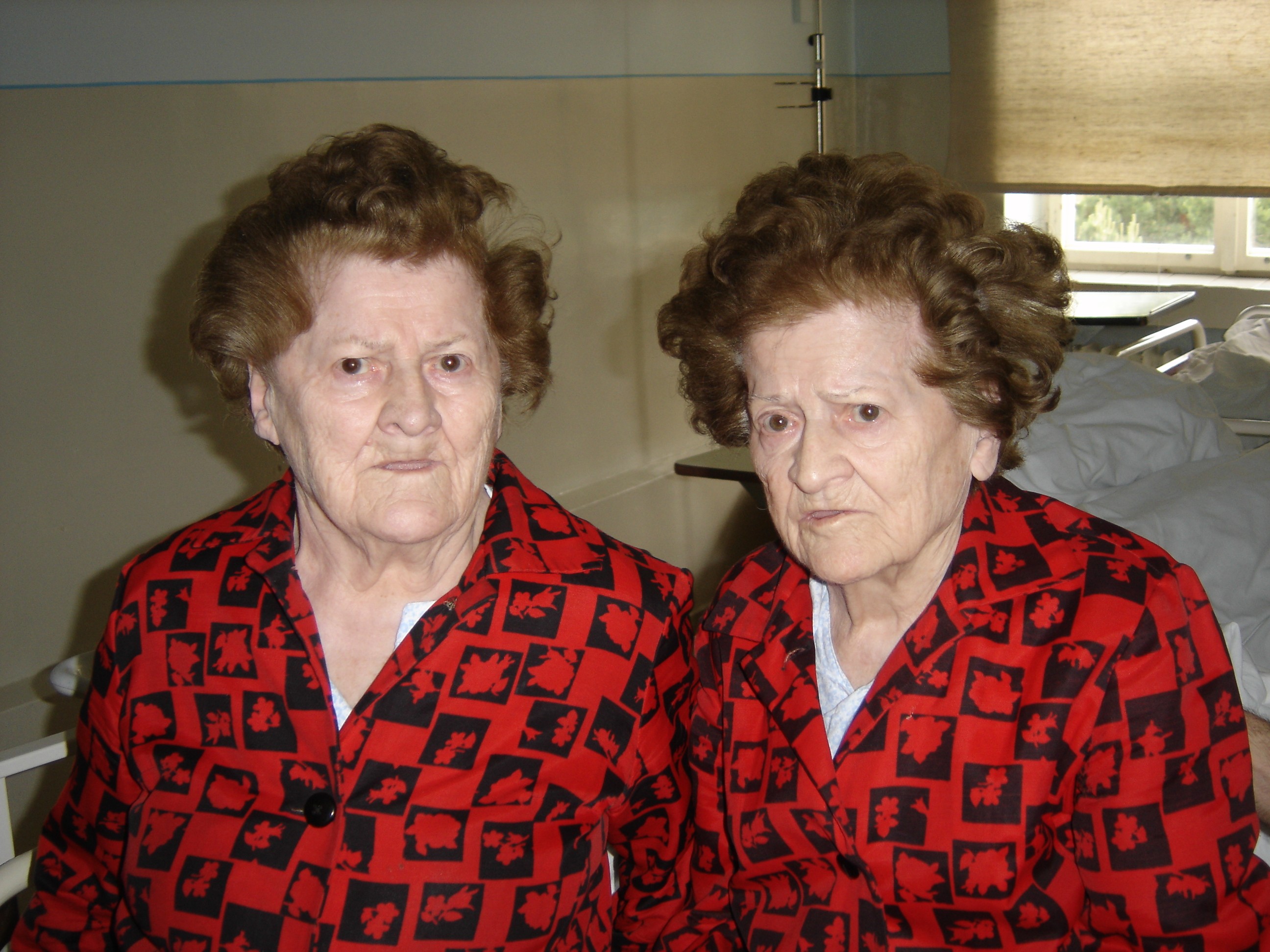 The modern strategy of health support
and increasing of independence of seniors
Gerontology
the body of knowledge on ageing, about the problems of aging people and life in old age
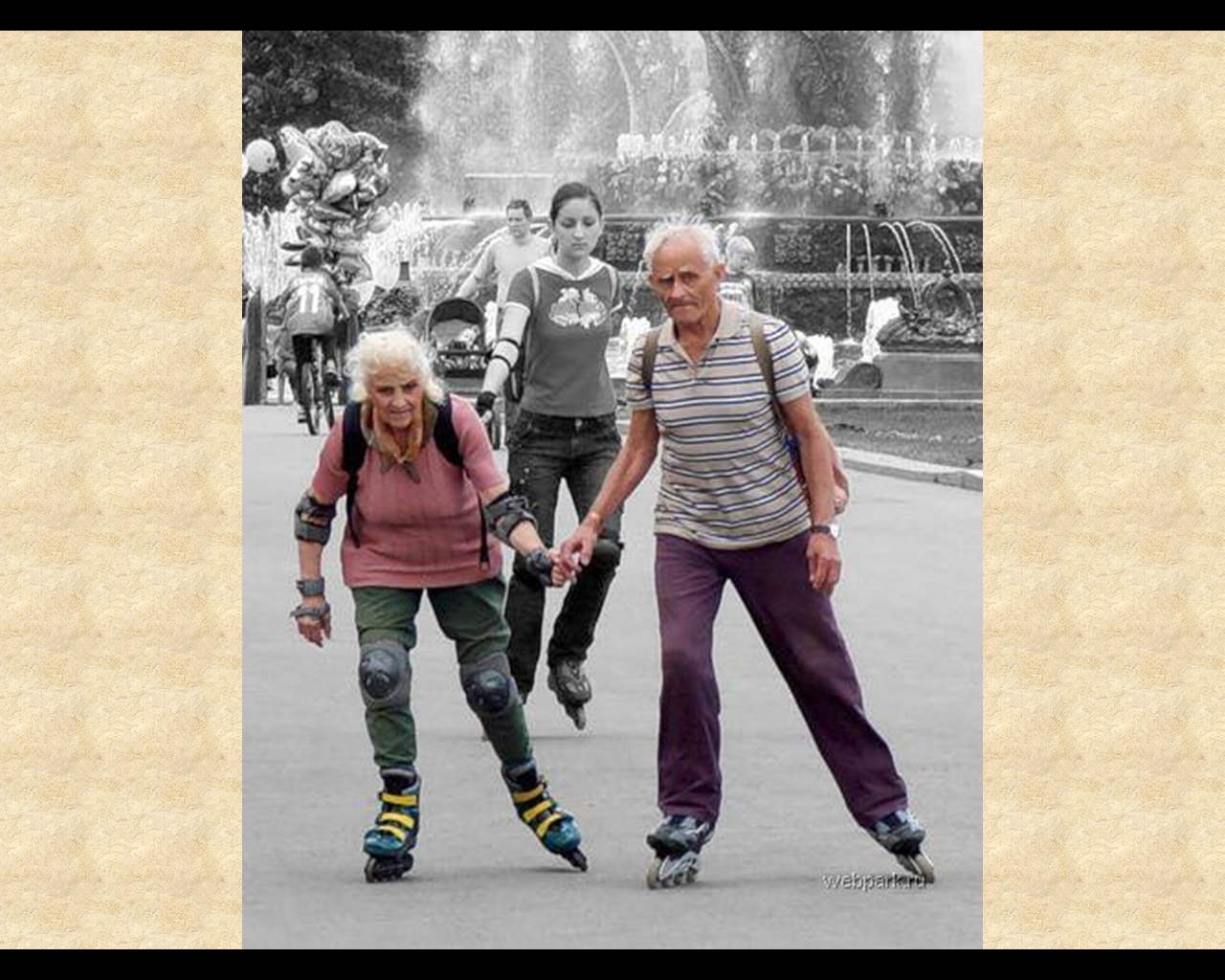 Gerontology subspecialties I
experimental gerontology – causes and ways of ageing, actually at the cellular and molecular level, neuropsychology of ageing 
social gerontology – relationship between aging people and society, needs of elderly, demography, sociology, economy, law, urbanistics, architecture etc
clinical gerontology - geriatrics
Gerontology subspecialties II
geriatrics - summarizes and generalizes across all disciplines main topics of senior´s health and fuctional status, specific needs, specificities of appearance, symptoms, therapy, prevention and social context of diseases of old age
*1960
*1975
*1990
*1960
*1975
*1990
Expected changes of the population age-structure 2010-2050
Life expectancy and infant mortality rate
Absolute numbers of live births and deaths 1785-2011
Specific features of diseases in elderlyRisk of false diagnosis
Oligosymptomatology
expression of less typical symptoms peritonitis without defence musculaire
pneumonia without fever
cystitis with polakisuria, but without pain
tachyfibrilation only in hyperthyreosis
Microsymptomatology
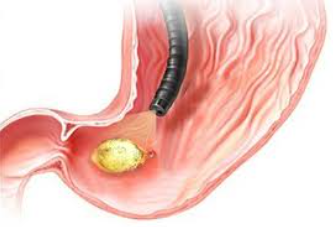 uroinfection without fever
uncomplete inflammation  symptomatology
myocardial infarction without typical stenocardia, but with chest tightness only
florid ulcer disease with dyspepsia, but without typical pain
inflammation leucocytosis absent
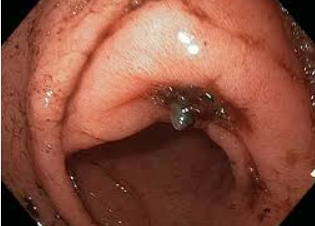 „Another organ cries“
current disease burden most frail organs
cardiac failure because of pneumonia
confusion caused by sepsis, urosepsis
stenocardia more expressed in anemia
TIA in anemia, cardiac failure, myocardial infarction
Polymorbidity
the number of chronic diseases increases with age
80% of patients above 80 years suffer from more than one chronic disease 
diseases influence each other – more frequently negatively
polypragmasia, compliance, interaction
long term recovery
risk of imobilization
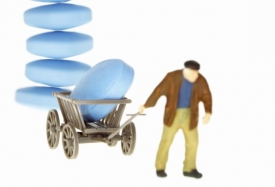 Glacier like symptom
apparent symptomatology is the little part of reality only
dyspnea in myocardial infarction only
confusion in cardiac failure
confusion in acute abdomen
dementia progression caused by chronic pain
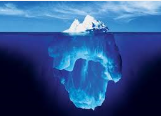 Interdisciplinary problems
geriatric giants „4 I“
instability
cognitive disturbances
imobilization
incontinentia, skin integrity disorders
Specificities and pecularities of pharmacotherapy in elderly
Problem topics
Farmacokinetics
Compliance
Problem topics
pharmacokinetics, pharmacodynamics
compliance
polymorbidity
polypragmasia
medications market
the patient's wishes
treatment coordination
„external“ influences
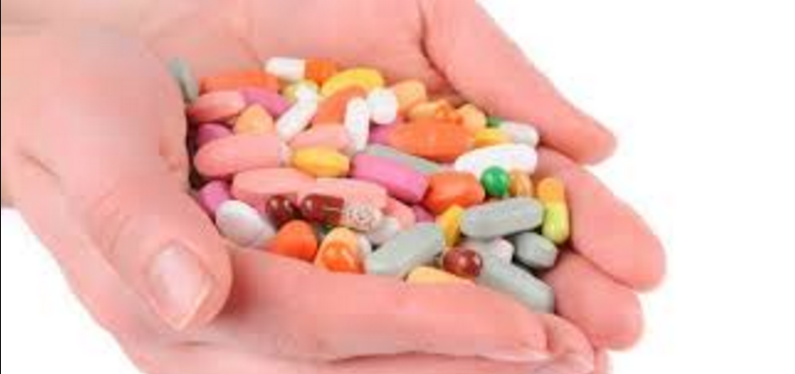 Farmakokinetics I
decrease of gastric acidity
decrease of gastric motility
reduced GIT blood flow 
slower resorption
Farmacokinetics II
decreased distribution volume for  hydrosolubile substantions
increased distribution volume for  liposolubile substantions
decreased liver and kidney function 
decreased albumin concentration
Compliance and its changes in elderly I
reciprocal association between  compliance and number of medications used                      – 5 medications take exactly 33-44%,                - 10 medications 10-20% only
influence of relatives and caregivers
dependence on specialised supervision
Compliance and its changes in elderly II
medicaton price influence
user´s comfort
medication shape and color
content of package leaflet
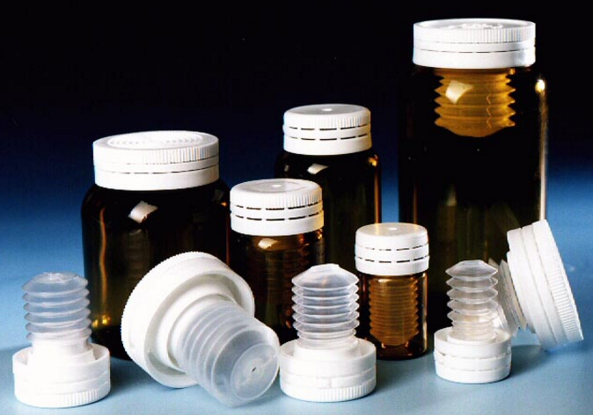 Polypragmasia? Polypharmacotherapy?
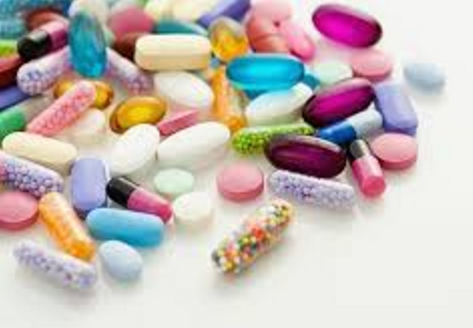 tackle fundamental problems
improve the quality of life
profylactic medications
number of medications limitation?
respecting of guidelines
unwanted symptoms induced by therapy express 24-28% patients, 90% of symptoms are predictable
Therapy coordination problems
„gate keeping“x confidence in the knowledge of GP
„travelling“ around out-patient clinics
addition of recommended treatments
lack of communication between GPs and specialists
financial limitations of GPs and specialists
doubled generics
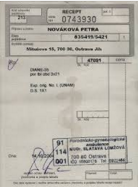 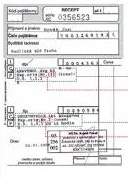 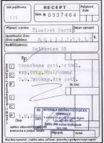 Medication at the market
many market names of the same generic substance
the elderly patient remembers the medication according to shape and colour
the influence of advertisement
the influence of friends or neighbors „me too“
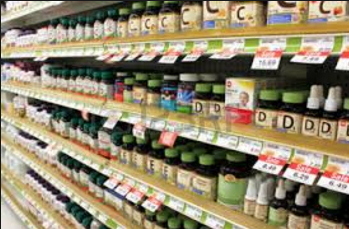 Seniors and medications consumption
age group 60-75 years creates 15% of population
consums 33% prescription medications
consums 40% OTC medications
Creating the medication schedule
one coordinator
specialist´s recommendations
substantial medications
or to know or to consult
Ten rules for elderly prescription I
1. Define substantial problems to treat
2. Define treatment targets
3. Consider alternative methods including education and non pharmacologicla methods 
4. Consider all risks and risk medications already taken 
5. Optimal dosage “start low go slow”
Ten rules for elderly prescription II
6. Select the simpliest schedule
7. Consider the risk of cumulation in retarded medications 
8. Prepare the table containing redommended medications and ask the patient about understanding 
9.  Ask the use of OTC or other substances
10. Consider the possibility to stop the taking of some medication
Non-pharmacological therapy
positive alternative to polypragmasia
regime measures – sleeping rhytm, to use the bed for sleeping only, regular day and week rhytm
reduction of harmful habits
change of eating habits – regular warm dishes, care for oral cavity and teeths
Comprehensive geriatric assessment
Comprehensive geriatric assessment (CGA)
personality
somatic health
functional status
psychical health
social context
Personality
life situations
priorities and decisions – treat/not to treat, reanimate/not to reanimate, decisions in dementia 
subjective quality of life
Somatic health
diseases – main diseases, other diaseases
functional burden of diseases
syndromological dg (imobilization, incontinentia …), hypotermie apod.)
Functional efficiency
stability and walking
performance and independence
physical condition 
nutrition
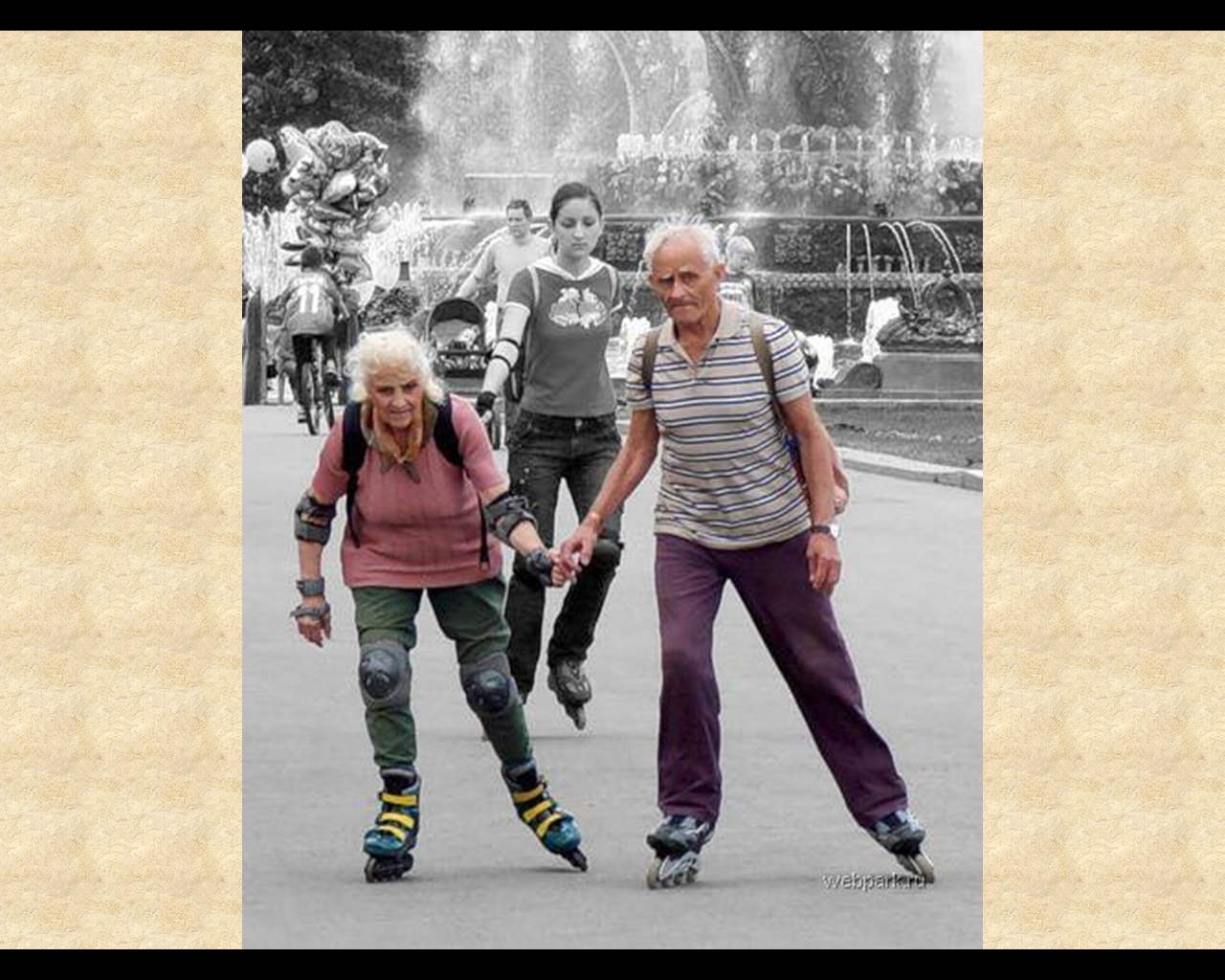 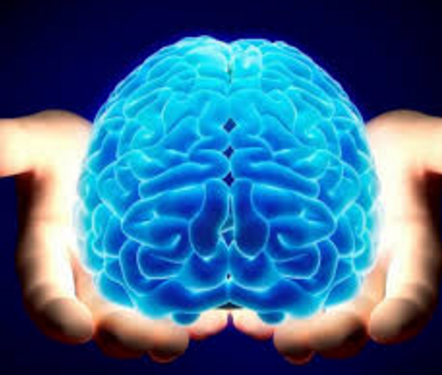 Mental health
cognitive and fatic disorders and deliria – active screening and evaluation
affective disorders (depression) – active screening and evaluation
mental balance, maladaptation, the influence of psychosocial stressors
Social context
social roles and relationships  (social network)
operation demands and safety of the home environment
social needs supplied or claimed služby
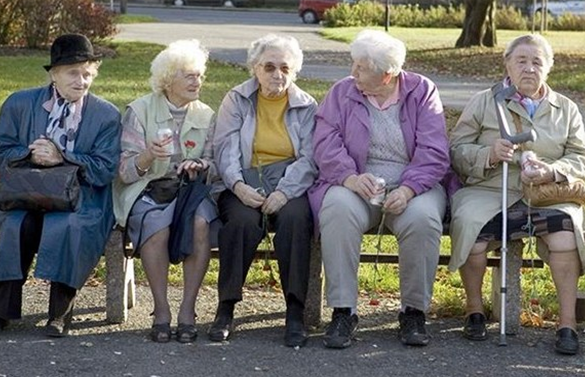 Evaluation of stability and walking disorders
basic neurological assessment
getting up from lying to a sitting position and from sitting position to standing
spontaneous standing
maneuvers in standing – Romberg, pull test, push test
spontaneous walking – 10m – base width, lenght of the step, fluidity of movement, start and stop, rotation, obstacles
maneuvers in walking – on heels, on tiptoes, with closed eyes, backwords, tandem walking
Possible pathologies
walking of width base with unstable destination
polyneuropathic walking – uncertainty, weakness of lower extremities
cerebellar walking – like ebrietas
choreatic walking
short step, stiffness 
unability to start the step
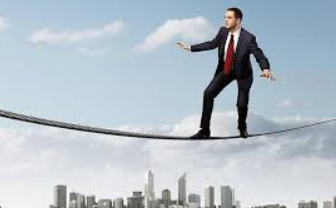 Evaluation of physical performance
anamnestic – comparison with contemporaries, with standards - ADL, IADL
stress tests – speed evaluation, observation of EKG, blood pressure, heart rate
selection of tests – izometric, izotonic, treadmill
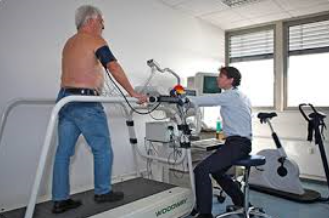 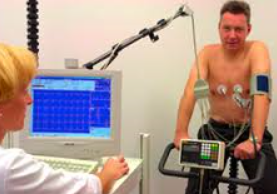 ADL
IADL
Cognitive performance evaluation
MMSE
Mini Mental State Examination 30-27-23-18-13
clock test
test connecting numbers and letters
Connecting numbers and letters
Clock test
Depression evaluation
Škála deprese
   podle Sheikha-Yesavage
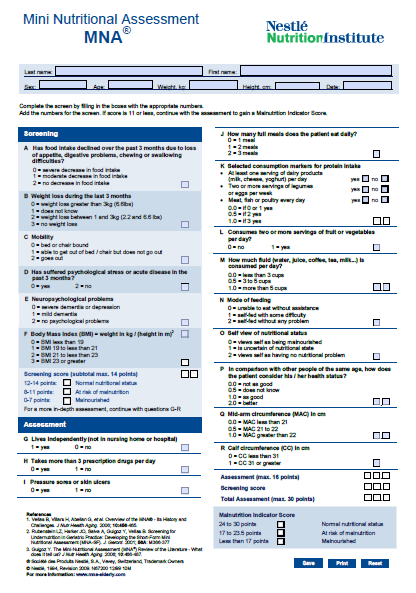 MNA I
Thank you for your attention
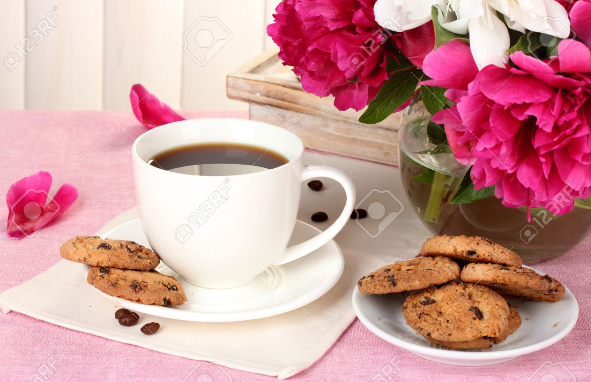